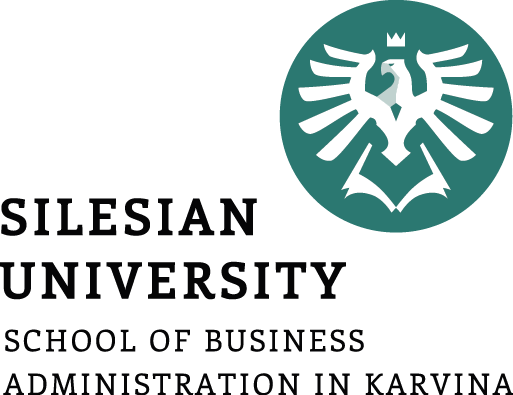 Prezentace
Janusz Karpeta
Obchodní jednání a korespondence v cizím jazyce
Přehled přednášky
Devátá přednáška se zaměřuje na klíčové dovednosti a znalosti v oblasti obchodní prezentace. Konkrétně se zaměříte na tyto oblasti.  


Popis tabule, grafů, schémat (describing tables, graphs, diagrams)
Ukončujeme prezentaci (closing the presentation)
Specifika a kulturní jazykové tipy (specifics and cultural and language tips) 
Shrnutí přednášky
1. Prezentace – popis tabule, grafů, schématů
Tabule (tables), grafy (graphs), schémata (diagrams) jsou nedílnou součástí nejrůznějších prezentací a patří mezi nejvíce používané v obchodní komunikace. 

Cílem všech vizuálních pomůcek je:

Zvýšit názornost výkladu (increase the clarity of interpretation)

Srozumitelně vysvětlit náročnější části prezentace (clearly explain the more demanding parts of the presentation)

Udržet pozornost obecenstva (keep the audience’s attention)
1. Prezentace – popis tabule, grafů, schémat
Mezi základní vizuální pomůcky patří následující:

Grafy (graphs)
Tabulky (tables)
Diagramy (diagrams)
Koláčový graf (pie chart) 
Průběhový (postupový) graf (flow chart)
Organizační schémat (organisation chart)
Sloupcový graf (bar chart)
Piktorgram (pictogram)
1. Prezentace – popis tabule, grafů, schémat
Během prezentace v angličtině je nutné obzvlášť věnovat pozornost následujícímu: 

Jazykovým frázím pro komentování diagramů (commenting diagrams)

Let’s have a look at this graph / diagram … (podívejme se na)…

The horizontal axis represents … (vodorovná osa představuje) …

The vertical axis represents … (svislá, vertikální osa představuje) …

The sales are indicated by a blue line … (je označen, ukazuje) ...

The solid line gives us some detailed information on … (plná čára) ….

The broken line shows … (přerušovaná čára) …
1. Prezentace – popis tabule, grafů, schémat
Dále můžete použít další praktická spojení, jako:

The dotted line illustrates … (tečkovaná čára) …

The curve here indicates … (křivka ukazuje) … 

The following pie shows … (koláčový graf ukazuje) …

The shaded section represents … (stínovaná výseč) …

This table in the middle gives us some of the latest figures … (tabulka uprostřed) …

The right-hand / left-hand column shows … (sloupec vlevo / vpravo) …

At the top / bottom there is … (nahoře / dole) …
1. Prezentace – popis tabule, grafů, schémat
V případě, že chcete obecenstvu sdělit, že došlo k určitým změnám (certain changes have taken place), např. že se jedná o vzestupný trend (upward trend), pak se v angličtině používá present perfect  a můžete říci:

The total number of … has grown / … has gone up  … /  has risen / has increased  / has climbed … (zvzrostl) …

Nebo v případě, že chcete zdůraznit změnu, od určitého data použijete since:

The prices have jumped since … (ceny vyskočili … od) …

Anebo chcete-li zdůraznit, že změna pokračuje po určitou dobu, pak můžete použít for a říci :

The local market has been up and down for the last two months … (po dobu) …
1. Prezentace – popis tabule, grafů, schémat
Dále můžete zdůraznit ještě větší vzestupný trend (upward trend):

There has been an enormous boom / upturn … (prudký rozmach / vzestup) …

Online sales have reached a peak … (dosáhnout vrcholu) …

Domestic spending has reached all-time high … (rekordní výše) …

V případě opačného trendu je vhodné opět použít present perfect a můžete takto zdůraznit sestupný trend:

Revenues have declined / gone down / dropped  / decreased / fallen … (klesly) …
1. Prezentace – popis tabule, grafů, schémat
Dále následují další příklady, jak lze popsat sestupný trend (downward trend):    

Stocks have slumped / plummeted … (náhle prudce poklesly) … 

A recession has come … 

There has been an enormous down turn in selling … (propad) …

Shares have bottomed out … (dosáhly nejnižšího stavu) …

The results have reached an all-time low … (rekordně nízká úroveň) …
1. Prezentace – popis tabule, grafů, schémat
A nyní se zaměříte na popsání setrvalého trendu (continuing trend):

The profits have remained stable / steady … (zůstaly stabilní) …

Profit margins have been stable / unchanged … (zůstaly stabilní, nezměnily se) … 

Price levels held firm last week… (držely se na stejné úrovni) …  

Dále můžete v angličtině použít celou řadu různých příslovcí změny (adverbs of frequency), např.:

Barely, slightly … (mírně , sotva) …

 Gradually / slowly but steadily … (postupně / pomalu, ale stejnoměrně
1. Prezentace – popis tabule, grafů, schémat
Dále následují další příslovce, které zvyšují dynamiku popisu určitého trendu: 

Substantianly, markedly, significantly, considerably … významně, značně …

Unexpectedly, surprisingly … (nečekaně, překvapivě) …

Suddently, abruptly … náhle, překvapivě … 

Dramatically, sharply … (výrazně, prudce) …
1. Prezentace – popis tabule, grafů, schémat
V případě, že chcete během prezentace zdůraznit určitý protiklad nebo srovnat můžete použít např.: 

If we compare the business results … (pokud srovnáme) …  

Compared with last month, profits have have decreased … (v porovnání) … 

Although we bought this equipment … (ačkoliv) … 

Income increased whereas outstanding debt slightly decreased … (zatímco) …

The higher the price, the higher the quality … (čím … tím) …

Despite falling profits, … (navzdory) …

The results are not as satisfactory as last quarter … (tak…jak) …
2. Ukončujeme prezentaci
A nyní, po shrnutí těch nejdůležitějších témat, se dostáváte k samému závěru prezentace.

Nejčastěji vyzvěte obecenstvo k otázkám, můžete říci např.:

I assume you will ask me some questions … (předpokládám) …

If there is anything you want me to clarify, feel free to do so…

Now, I am ready to answer your queries …

At this moment, I am prepared to discuss the main points in my presentation with you …
2. Ukončujeme prezentaci
Dále pro závěrečnou část můžete použít následují praktické fráze: 

I’d like to conclude by … (zakončit) …

Before finishing my presentation, let me go through the main points … (projít hlavní body) …

I hope everything has become clear through this presentation … 

I would like to close off with … (ukončit) …

Let’s summarize … (shrnout) …

In a nutshell … (v kostce) …
2. Ukončujeme prezentaci
Dále můžete povzbudit obecenstvo k diskusi či dalším otázkám. Za tímto účelem můžete použít následují praktické obraty a fráze: 

Now let me turn to your questions … (obrátit se k) …    

I’d be happy to answer your questions … 

I would welcome any questions … (přivítat) …

Feel free to inform me if anything was unclear … 

Are there any further questions? …
2. Ukončujeme prezentaci
V rámci těžkých dotazů nenechte se zneklidnit a spíše řekněte např.:  

I am afraid I am not the competent person to answer your question … (kompetentní) …

Unfortunately I will need to find out that later … (zjistit později) … 

Well, I do not have that information here, but I could let you know later … (mohl bych Vám dát vědět) … 

Let me pass this question to … (předat otázku někomu) … 

I am not an expert on this issue … (nejsem odborník) …
2. Ukončujeme prezentaci
Během této fáze může také nastat situace, kdy jste nuceni čelit kritice, pak můžete zareagovat následovně:  

Well, I see your point but … (chápu vaši otázku) … 

This is an interesting point, but we should keep in mind … (brát v úvahu) …

I understand your criticism, but do you think that? …

I entirely agree with  … (celkově souhlasím) …

There seems to be some misunderstaning here … (nedorozumění) …

Perhaps I should make myself clearer on this point … (více upřesnit) …
2. Ukončujeme prezentaci
Úplně na závěr, když chcete uzavřít diskusi, můžete říct např.:

I am afraid we are running out of time … (došel nám čas) …  

I am sorry to break off this discussion … (zastavit) …

I think we should call it a day … (pro dnešek skončit) … 

Thank you for your attention …. (děkuji za pozornost)  …

Thank you very much for coming, I hope I have informed you sufficiently … (dostatečně) …
3. Specifika a kulturní jazykové tipy
Během obchodní prezentace v angličtině je důležité věnovat pozornost, jakým způsobem chcete vyjádřit Váš názor.
Obecně platí pravidlo, že je na místě být více opatrný a určitě se nedoporučuje překládat doslova určité myšlenky či názory z češtiny do angličtiny.
Pokud chcete např. během jednání navrhnout nějaký nápad, postup apod. doporučuje se  použít např. následující formulace: 

I think that / I believe that / I feel that / I suppose / I assume / …  

Nebo použijte sloveso v negativu, např.:

Don’t you think it would be a good idea if … /  shouldn’t we better … / Why don’t we consider …  

nebo se můžete přímo zeptat:
What do you think? / What is your view on? / I wonder if you …
3. Specifika a kulturní jazykové tipy
V opačném případě, když chcete vyjádřit nesouhlas či odlišný názor, je vhodné Vaše vyjádření diplomaticky upravit, např. můžete říci:
I am sorry to say that … I am afraid I can’t … unfortunately … I regret (lituji) …

Během prezentace či jednáni se často v angličtině používají obraty ze sportovního prostředí, např.:

Let’s kick off the meeting by showing you this graph … (provést výkup, začít) …
She plays hardball … (neústupný, agresivní) …
Let’s move the goalposts … (změnit vytčené cíle) …
Ballpark figure … (přibližný odhad, ocenění) …
She came in from the left field … (pronést nějakou neočekávanou, kritickou poznámku) …
What is the score? … (jaká je aktuální situace) …
Our team is in a whole new ball game … (nacházíme se v nové situaci) …
3. Specifika a kulturní jazykové tipy
Dále se můžete během prezentace setkat s dalšími ustálenými obraty , např.:

I have to speak off the cuff … (mluvit nepřipraveně) …

I do not know it off the top of my head … (sptra, z hlavy) … 

Pokud během prezentace chodíte okolo nějakého tématu jako kolem horké kaše, můžete pak slyšet reakci typu:

You are beating about the bush … 

Opačně pokud obecenstvo chce, abyste přešli k jádru, můžete uslyšet:

Can you please get down to brass tacks? … 

Nebo pokud uvádíte příliš mnoho čísel v prezentaci, můžete být označeni jako number cruncher
3. Specifika a kulturní jazykové tipy
Dále se můžete během prezentace setkat s vyjadřováním různých čísel.

V angličtině se používá tečka pro situace jako, např.:

$3.8m … (three point eight million dollars) …

Tisícovky se oddělují čárkami např.: 

$4,000,000 … (four million dollars) …

Stovka, tisíc, milion atd. se objevují v angličtině číslici nebo člen, např.:

A hundred / one hundred / a thousand / one thousand … 125 (one / a hundred and twenty five) …
3. Specifika a kulturní jazykové tipy
A v neposlední řadě byste měli věnovat pozornost zaokrouhlování různých číselných údajů ve vaší prezentaci. Neměli byste číst všechny podrobně, ale spíše z hlediska dynamiky vaší prezentace si můžete čísla raději zaokrouhlit, např.:

Profits are under / over 3m …

Approximately / about / around one third of the production … (přibližně) …

More than / less than … (více než / méně než) …

Nearly 2000 (1986) … (téměř) … 

A good third (35%) …
Shrnutí přednášky
Tato přednáška vás seznámila s klíčovými obraty a slovní zásobou v oblasti obchodního jednání konkrétně se zaměřením na popis vizuálních části prezentace, konkrétně se jedná o následující:

Popis tabule, grafů, schémat (describing tables, graphs, diagrams)
Ukončujeme prezentaci (closing the presentation)
Specifika a kulturní jazykové tipy (specifics and cultural and language tips) 
Shrnutí přednášky
Literatura
GOUDSWAARD, G., 2006. Business English. Korespondence, porady, prezentace, obchodní jednání a společenská konverzace. Praha: Grada Publishing. ISBN 80-7169-850-4.